Let’s Review 現在形!
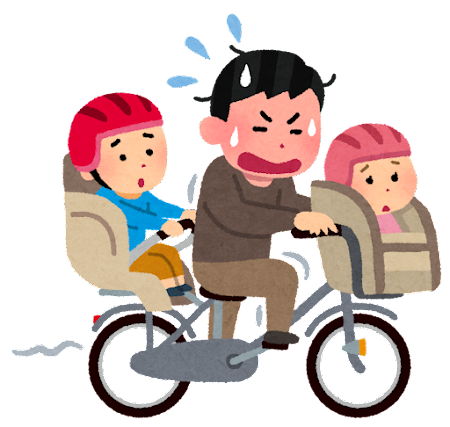 Let’s Review Points of View!
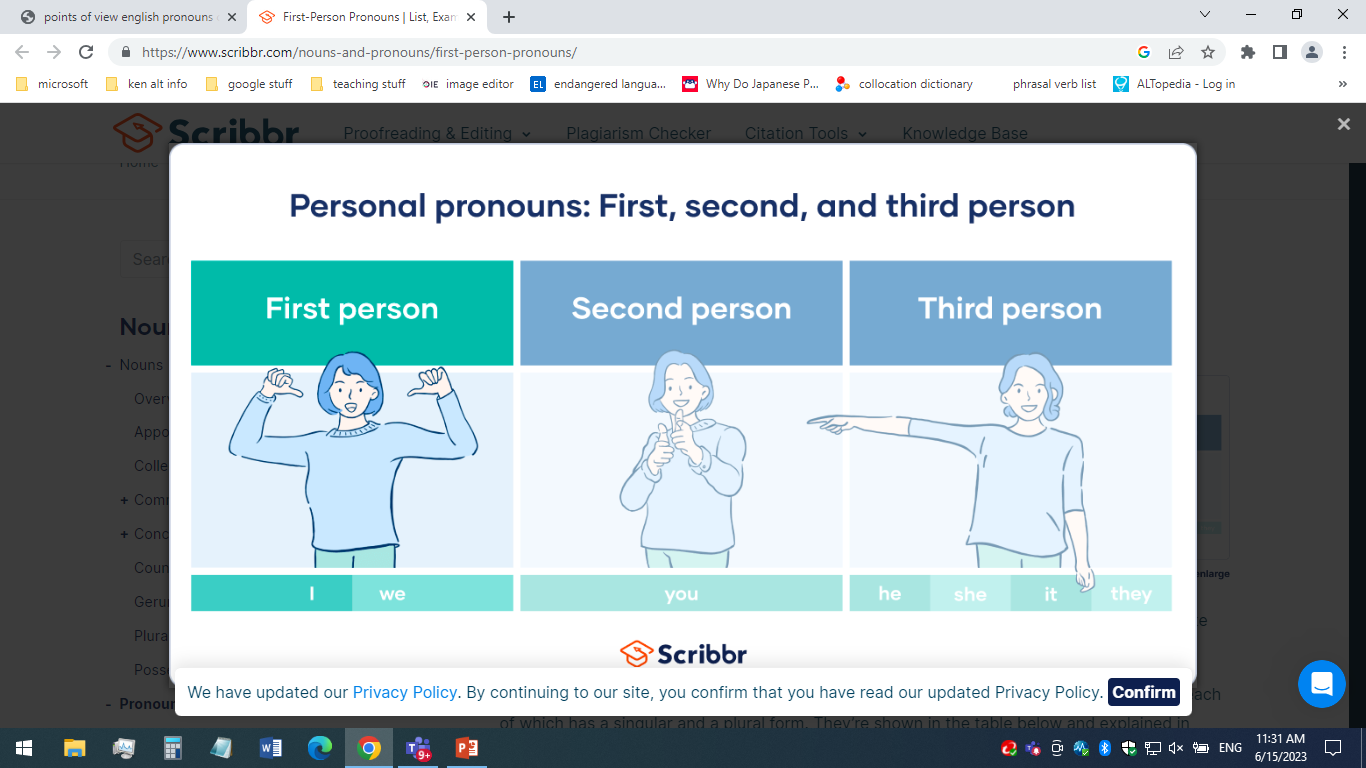 you
I       we
he    she    it     they
-s, -es, -ies is for singular third person pronouns
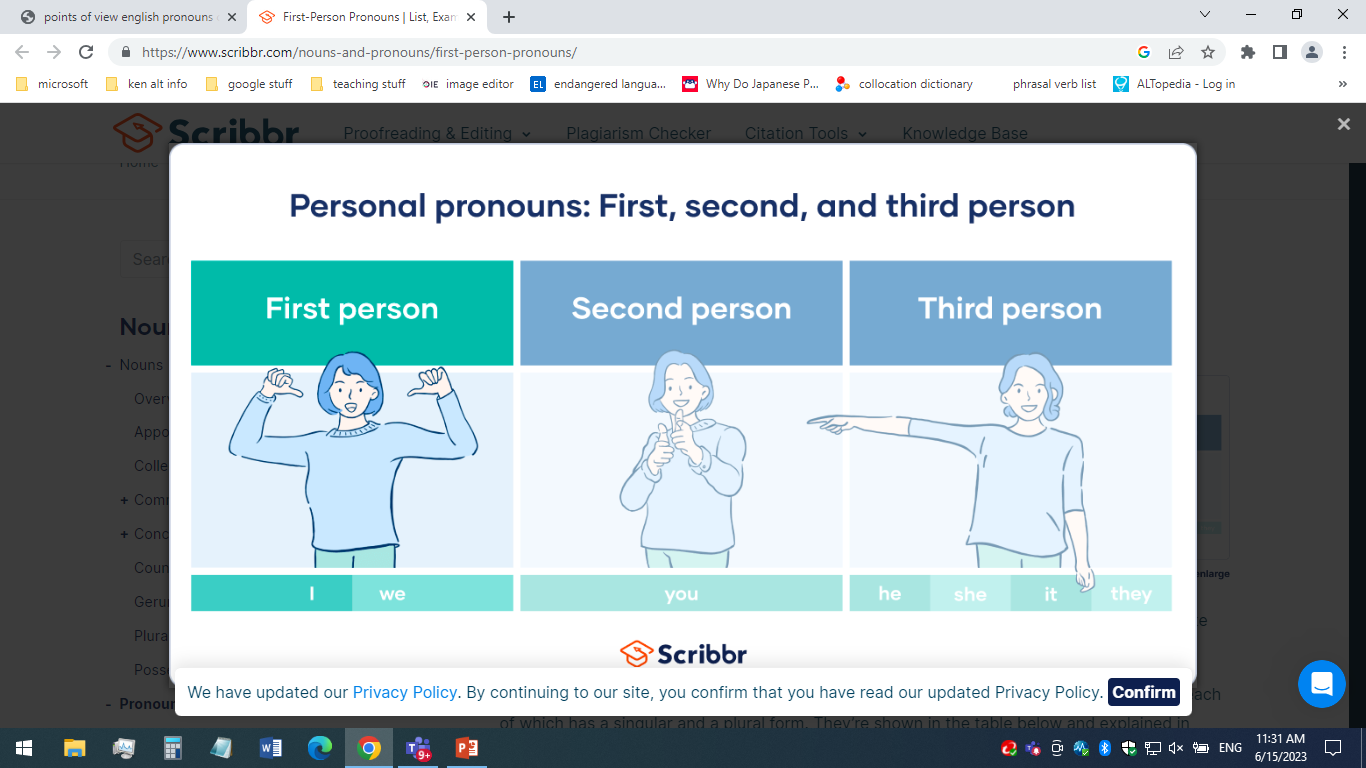 I like cake.                          You like cake.                   Ken/He likes cake.

We study English.        You study English.           The dog studies English.

I go to school.                  You go to school.             They go to school.
It
They is NOT singular
it  = the pencil
The pencil (write / writes) well.
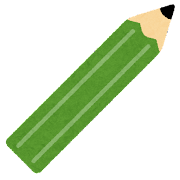 The pencils (write / writes) well.
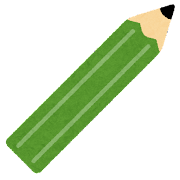 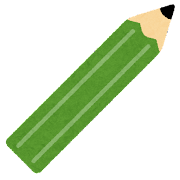 They – They (ride / rides) a bike to school.
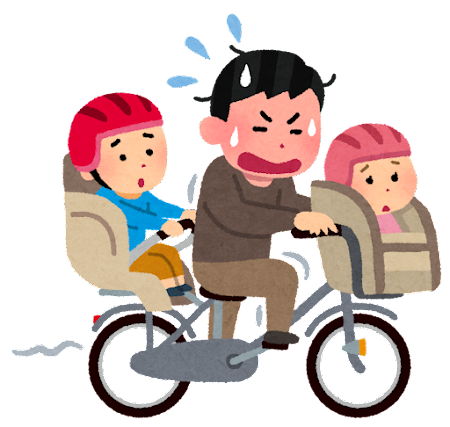 He – He (like / likes) katanas.
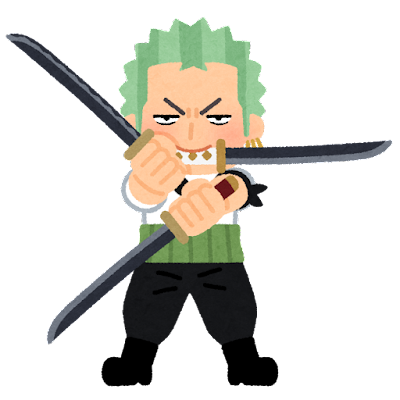 She – She (have / has) orange hair.
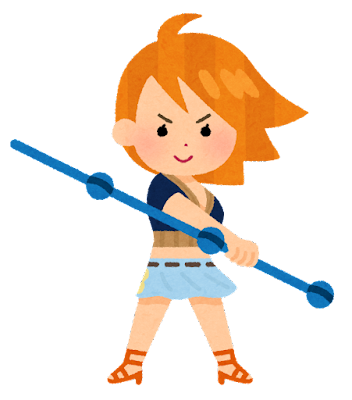 We                    they We/They (like / likes) each other.
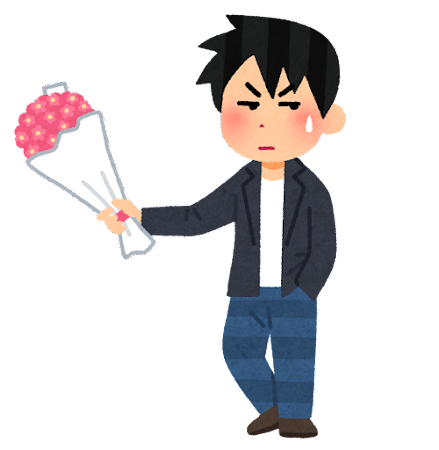 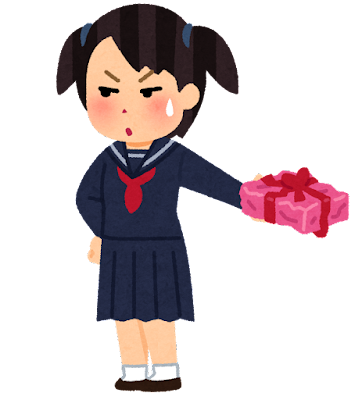 It = the dog The dog (is / are) cute!
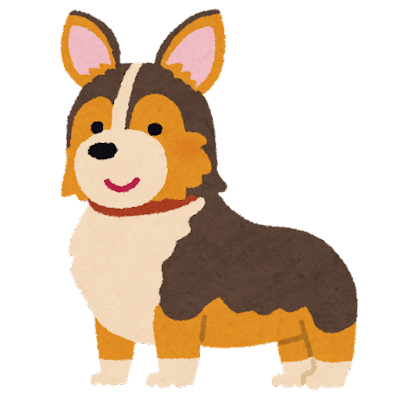 The dogs (is / are) cute!
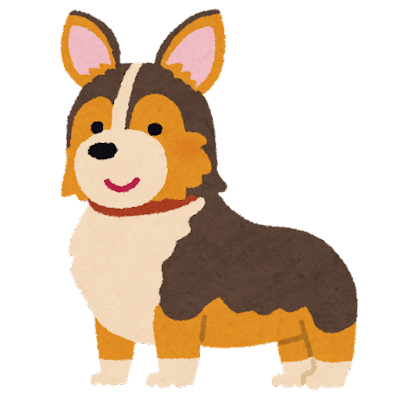 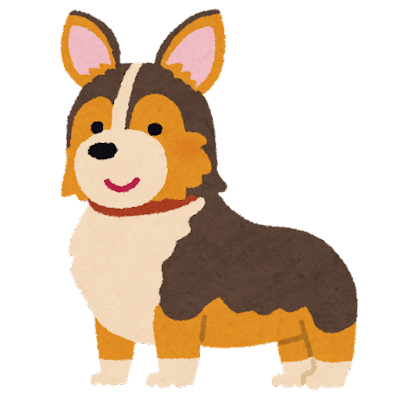 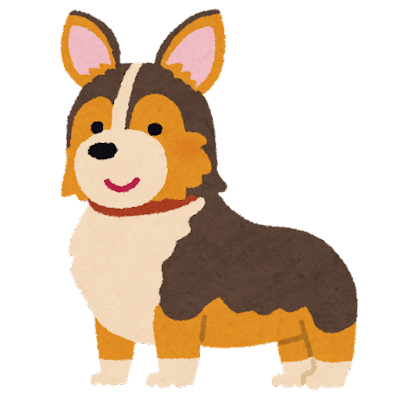